Project
By: Name
Topic: How the death of a family member impacts a child's development
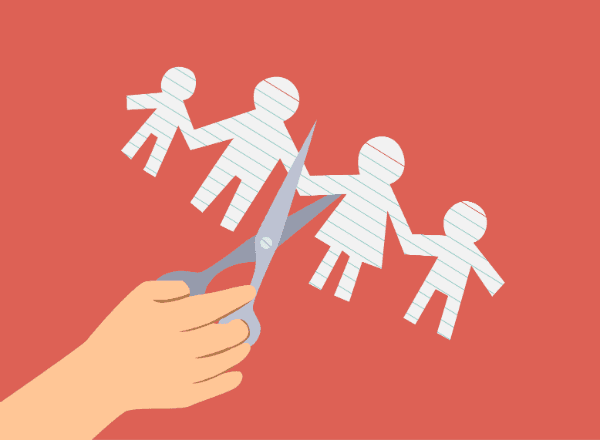 Project Structure 
Introduction 
Literature Review 
Methodology 
Data Analysis 
Results 
Conclusion
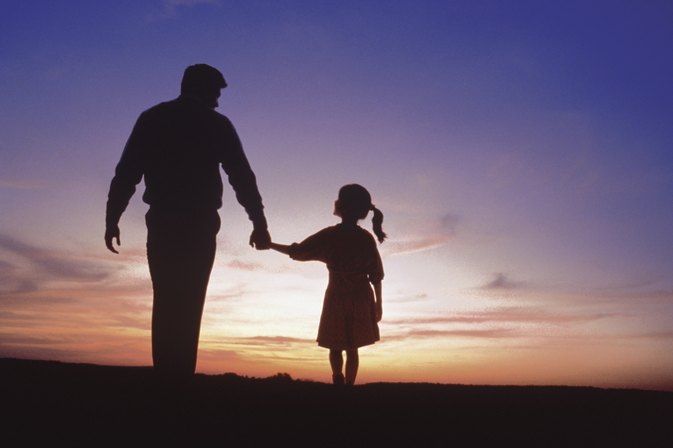 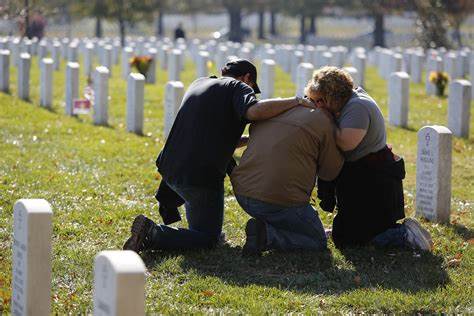 Introduction 
Death is one of life’s inevitable events that people have to live with.
Despite the certainty that one must surely die, there is no specific criteria on who dies in what order in a family. 
Such uncertainties often leave children without parents, parents without children, and family members and relatives without their loved ones
To date, people still suffer dire emotional and developmental impacts when they lose someone
[Speaker Notes: There are several effects which children face as a result of death of their parents. Such effects can be emotional, behavioral, developmental, and physical among others. Children are usually affected by the death of their parents more than other family members who loose their beloved ones since children are totally dependent on their parents for all their needs.]
Research Objective 
This project aims to highlight the impacts that death has on the family members and relatives of the bereaved
Personal Experience on the Topic 
I lost my father when I was 8 and this had a massive  developmental impact on me mentally and emotionally
[Speaker Notes: Loosing my father at such a tender age made me go through the experiences that children who loose their parents go through. Therefore, I believe that I have an in-depth understanding of this topic since I have gone through what such children face. Additionally, I can strongly say that there are several negative effects on a child that arise from loosing a parent. However, different children may react differently or may face different changes after loosing their parents. Hence, it is necessary to carry out research on this topic to come up with detailed findings of the impacts.]
Research Methodology 
The research will involve both Primary and Secondary Sources of Data 
Primary Sources 
Primary sources will include interviews, questionnaires, and journals; these will provide fist-hand information on how the death of a family member has impacted the lives of other members 
Secondary Sources 
Secondary Sources will include books, articles, and journals; these sources will help to identify how the death of a family member has impacted the lives of other members in the past
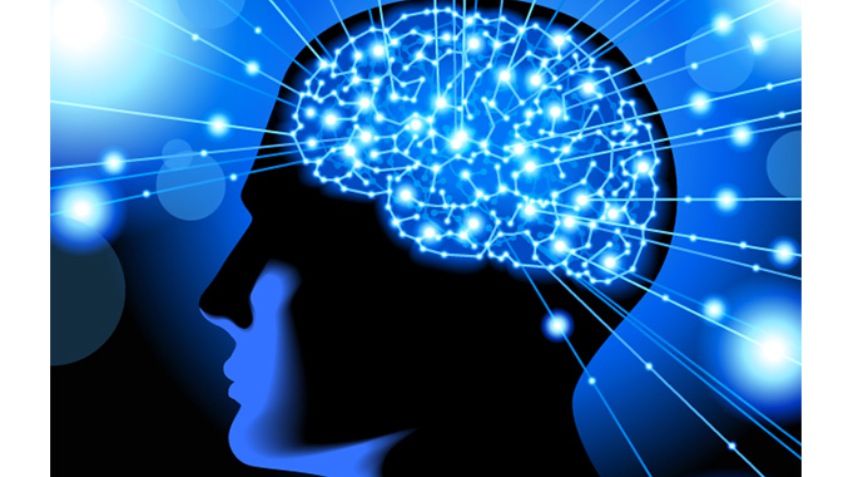 Literature Review.
A parent’s death can be a very stressful event for a child and have a significant impact to the future wellbeing of the child (University of Pittsburg, 2018). 
Unfortunately, not much is known concerning this long-term consequences of losing a parent due to that such types of research are hard to carry out majorly as result of their sensitivity (University of Pittsburg, 2018). 
Recently, Pitt Department of Psychiatry researchers conducted a study of the pediatric grief that follows parental lose.
[Speaker Notes: The research lasted for seven years and to date it is the most detailed and longest study. Taking a long period in carrying out the study gave the researchers an opportunity to not only learn how the problem unfolded but also when it happened (University of Pittsburg, 2018). Their research determined that parental loss had an early and negative effective on both the social as well as the academic life which was partially as a result of the depression arising within two years of losing a parent.]
Literature Review (Cont.)
It is worth noting that findings of this research were published in the American Journal of Psychiatry (University of Pittsburg, 2018). 
The study also established that children who lose their parents are likely to develop depression within the first two years after the death. 
According to Osterweis et al. (1994), losing a parent while one is still a child can be frightening and painful and such children did not have the ability to endure such strong emotions for a long period of time.
[Speaker Notes: In some cases, such emotions may be expressed it terms of misbehavior or outbursts rather than sadness. Detaching of memories and hopes from the dead parents as well as understanding the concept of death and life after death can be helpful in helping the child deal with the effects of the loss (Osterweis et al., 1994).]
Literature Review (CONT.)
According to Osterweis et al. (1994), some studies have established that there is increased physical symptoms such as abdominal pain. 
However, later research conducted on Israeli children did not find such symptoms. 
According to Marie Curie (n.d), some children may take long to react to a scenario where they have lost their parent due to that they are too young to understand what is going on.
[Speaker Notes: Older children such as those aged between six months and two years may react through ways such as crying and being inconsolable as well as sleep problems (Marie Curie, n.d). As for the older children aged two to five years, their reaction may be though ways such as asking the same questions over and over again as well as showing a behavior that is inappropriate for their age.]
Literature Review (Cont.)
Children aged five to ten years may react through ways like regressive behavior, being angry more often loneliness and sadness as well as regressive behavior (Marie Curie, n.d). 
Rosenbaum-Feldbrügge (2019) established that  the death of a father leads to the loss of economic resources for the family. 
 The death of a parent is likely to lead to self harm behaviors and mental illness among the child who is left without parents. (Kõlves et al., 2019)
In cases where the cause of the parents’ death was death, the child is likely to face shame, stigmatization  as well as predicted rejection from other members of the society
[Speaker Notes: Maternal care has a significant impact of the later occupational position of a child during adulthood. There are some key differences in short term grief resulting from the death of a parent. Some of the factors that lead to these differences include age and gender.]
Data Analysis  
This research used both qualitative and quantitative data to analyze and discuss the economic impacts of the novel coronavirus pandemic.
Quantitative data helped to reveal the statistical data on how many people have lost their family members and have been impacted
Qualitative analysis highlighted the non-statistical impacts
Results 
At the end of the research, the project hopes to highlight the impacts of the death of a family member on the lives of other members in different categories;
Mentally and Emotionally
Family Structure 
Economically 
Development
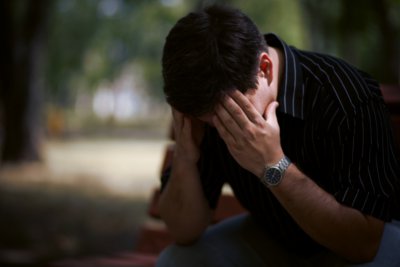 [Speaker Notes: Mentally and emotionally focuses on the emotional reactions and behaviors as well as the mental health of the child. Family structure focuses on the different structures of families that arise from the death of parents such as single parent families. Economically covers the economic status of the child and the economic resources available to them. Development is focused on the development of the child as they grow up.]
Results (Cont.)
Mentally and emotionally 
The research findings indicates that the children who had lost a parent were more likely than those who never lost a parent to show develop depression. 
This results were consistent with those of a study carried out by Pitt Department of Psychiatry. 
The results were still reached even after adjusting risk factors including the child’s or parents’ pre-existing psychiatric disorder.
[Speaker Notes: Children under the age of 12 at the time of the parent’s death were more likely to experience depression as compared to those who their parents died when they were adolescents (University of Pittsburg, 2018). 
Post traumatic disorder was more prevalent among children who had lost their parents than the non-bereaved children.]
Results (Cont.)
It was established that child bereavement significantly contributes to the development of several mental disorders like depression and such can make the child emotionally vulnerable for the rest of their life (Berg et al., 2016). 
This particular vulnerability is associated with failure to sufficiently develop coping capacities and developmental immaturity. 
Family structure
The findings show that the loss of a parent has a significant impact on the parent structure. Some children are forced to grow up in a single parent family due to the death of one parent (Droser, 2020).
[Speaker Notes: Other children have to grow up in extended families due to the loss of both families and where such children have to stay with their grandparents. Further, other children are forced to grow up in step-parent families in scenarios where the surviving parents decides to remarry.]
Results (Cont.)
Economically 
The research findings established that children who lose their parents face more economic challenges than the non-beavered parents. 
They face challenges that arise due to that they may not have someone to cater for all their needs. 
Development
The study findings showed that children whose parents had died showed higher rates of functional challenges as compared to the non-beavered children.
[Speaker Notes: Children who had lost their parents indicated poor advancements in their academics and this was as a result of poor concentration levels in class and learning difficulties.
Most of their concentration was on thoughts about their lost parents and how life will be without their parents.]
Results (Cont.)
The study established that children usually experience a wide range of emotional and behavioral reactions following the demise of their parent (Fu, 2019). 
I t was established that approximately 20 percent of children usually loose their parents before 16 years (Rosenbaum-Feldbrügge, 2019). 
The study findings show that children who have lost their parents recently respond to it through ways such as being fearful, angry and sad as well as loosing appetite .
The main positive impact on  children for loosing a parent is having a lot of property while still young.
[Speaker Notes: . Their behaviors include sleep disturbances, loss of appetite and restlessness. Other behaviors include regression, depression as well as withdrawals (Kennedy, 2018). Some children lead rich lives as a result of the property left behind by their parents. It is worth noting that some of the children who had lost their parents actually had a high net worth and property inherited form their parents.]
Conclusion 
In conclusion, the study has established the effects of the loss of a parent on a child. 
These effects are subdivided into several categories such as development, economically, family structure as well as emotionally and mentally. 
The research has identified;
The developmental impact of death of a family member 
The general negative impacts 
The general positive impacts
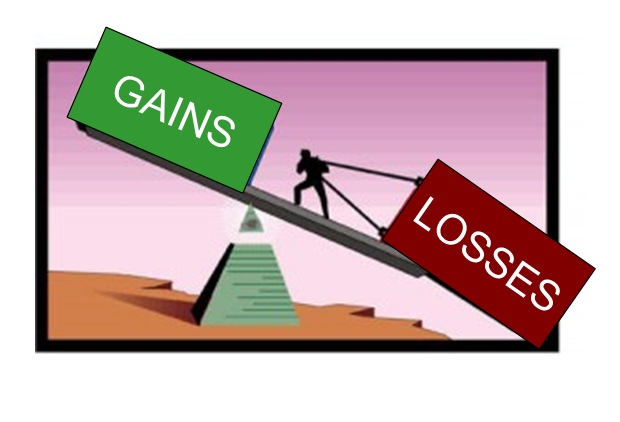 [Speaker Notes: It is necessary to assess children who have lost their parents, and establish the challenges they are facing and ensure they are treated with evidence based interventions such as Family bereavement program. This program offers significant coping skills to both the child as well as the surviving parent. One of the nest ways to protect children from the adverse effects of parental loss is early identification and intervention]
Significance of Sources 
Sources helped to;
Illustrate how the death of a family member has impacted others in the past
Identify the theoretical frameworks of development and how death interfere with them
Highlight both the negative and positive impacts of the death of a family member has impacted the lives of other members 
Identify the different categories of impacts of the death of a family member has impacted the lives of other members
Bibliography 
Berg, L., Rostila, M., & Hjern, A. (2016). Parental death during childhood and depression in young adults–a national cohort study. Journal of child psychology and psychiatry, 57(9), 1092-1098.
Droser, V. A. (2020). Parent–child relationships following spousal/parental death: An application of relational turbulence theory. Journal of Social and Personal Relationships, 37(1), 77-99.
Fu, R. (2019). Early Parental Death and Cognitive Impairment in Late Life: A Cohort Study. SAGE Open, 9(3), 2158244019879135.
Marie Curie.  (n.d). How grief may affect children. Retrieved September 14, 2020, from https://www.mariecurie.org.uk/help/support/bereaved-family-friends/supporting-grieving-child/grief-affect-child
University of Pittsburg. (2018). In Longest and Most Detailed Study of Pediatric Grief Following Parental Loss to Date, Department Researchers Find Increased Rates of Depression and Functional Impairment. (n.d.). Retrieved September 14, 2020, from https://www.psychiatry.pitt.edu/news/longest-and-most-detailed-study-pediatric-grief-following-parental-loss-date-department
Osterweis, M., Solomon, F., & Green, M. (1984). Bereavement during childhood and adolescence. In Bereavement: Reactions, consequences, and care. National Academies Press (US). Retrieved Septemeber 14, 2020, from https://www.ncbi.nlm.nih.gov/books/NBK217849/
Kõlves, K., Zhao, Q., Ross, V., Hawgood, J., Spence, S. H., & De Leo, D. (2019). Suicide and other sudden death bereavement of immediate family members: An analysis of grief reactions six-months after death. Journal of affective disorders, 243, 96-102.
Rosenbaum-Feldbrügge, M. (2019). The Impact of Parental Death in Childhood on Sons’ and Daughters’ Status Attainment in Young Adulthood in the Netherlands, 1850–1952. Demography, 56(5), 1827-1854.